Compilation Process
COP 3402
(Fall 2014)
Compilation process
Break the command "gcc -o hello hello.c ..."

into preprocessing, compilation, assembly, and linking.

Input            	   	Program 	        	Output

Source code 	    	Preprocessor 		Expanded source

Expanded code 	  	Compiler  	    	Assembly source

Assembly source  	Assembler 	   	Object code

Object code 	    	Linker 		       	Executable code

Executable code		Loader 		   	Execution
Compilation process
Two programs: A simple program that adds two number (not including any library), and “Hello world” with i/o library included.

Example1: Source program

int test_fun(int x){
  return x + 17;
}
int main(void){	
  int x = 1;	
  int y;		
  y = test_fun(x);	
  return 0;
}
Example2: Source program

#include <stdio.h>

int main (void){
  printf ("Hello, world!\n");
  return 0;
}
Compilation process
Step 1 (Preprocessing): cpp hello.c hello.i

Step 2 (Compilation): gcc -S hello.i -o hello.s

Step 3 (Assembly): as hello.s -o hello.o
The file contains the machine code for program hello

Step 4 (Linking): gcc hello.o (for linking) and produces a.out

Step 5 (Execution): ./a.out (to load and execute)

Hello, world!
Compilation process
Example 1
Preprocessing
Step 1 - Preprocessor: cpp simple.c simple.i

simple.c                                           simple.i
int test_func(int x){
 return x + 17;
}

int main(void){
 int x = 1;
 int y;
 y = test_func(x);
 return 0;
}
# 1 "simple.c"
# 1 "<built-in>"
# 1 "<command-line>"
# 1 "simple.c"
int test_func(int x){
 return x + 17;
}

int main(void){
 int x = 1;
 int y;
 y = test_func(x);
 return 0;
}
Compilation
Step 2 - Compiler: gcc -S simple.i –o simple.s

simple.s
.file	"simple.c"
	.text
	.globl	test_func
	.type	test_func, @function
test_func:
.LFB0:
	.cfi_startproc
	pushl	%ebp
	.cfi_def_cfa_offset 8
	.cfi_offset 5, -8
	movl	%esp, %ebp
	.cfi_def_cfa_register 5
	movl	8(%ebp), %eax
	addl	$17, %eax
	popl	%ebp
	.cfi_restore 5
	.cfi_def_cfa 4, 4
	ret
	.cfi_endproc
.LFE0:
	.size	test_func, .-test_func
	.globl	main
	.type	main, @function
main:
.LFB1:
	.cfi_startproc
	pushl	%ebp
	.cfi_def_cfa_offset 8
	.cfi_offset 5, -8
	movl	%esp, %ebp
	.cfi_def_cfa_register 5
	subl	$20, %esp
	movl	$1, -8(%ebp)
	movl	-8(%ebp), %eax
	movl	%eax, (%esp)
	call	test_func
	movl	%eax, -4(%ebp)
	movl	$0, %eax
	leave
	.cfi_restore 5
	.cfi_def_cfa 4, 4
	ret
	.cfi_endproc
.LFE1:
	.size	main, .-main
	.ident	"GCC: (Ubuntu/Linaro 4.7.3-2ubuntu1~12.04) 4.7.3"
	.section	.note.GNU-stack,"",@progbits
Assembly
Step 3 - Assembler: as simple.s –o simple.o

simple.o
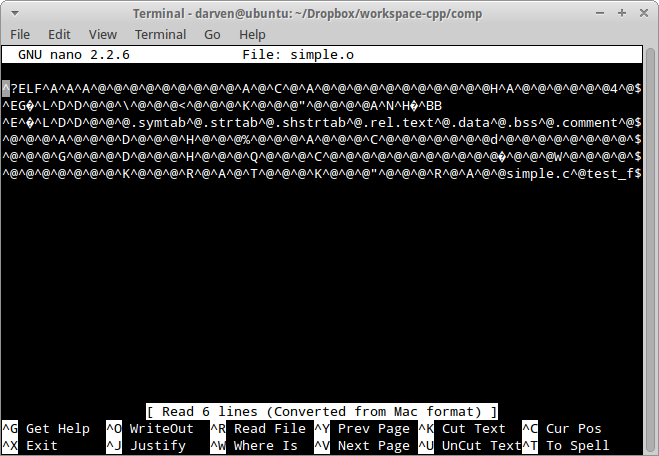 Linking
Step 4 - Linker: gcc simple.o
Note: gcc simple.o –o simple specifies the name of executable file.
a.out
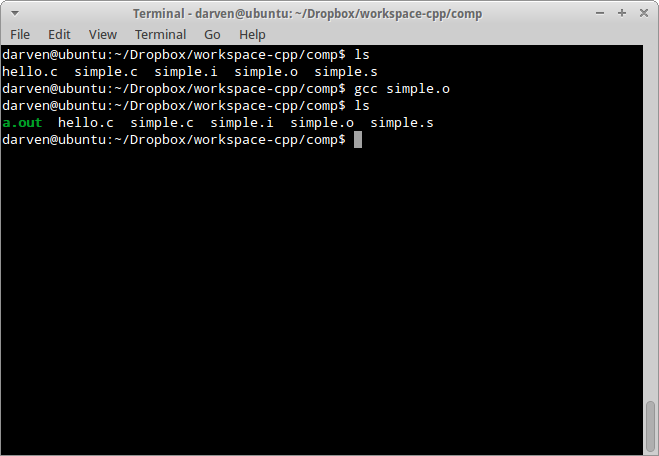 Execution
Step 5 – Load and execute: ./a.out

a.out
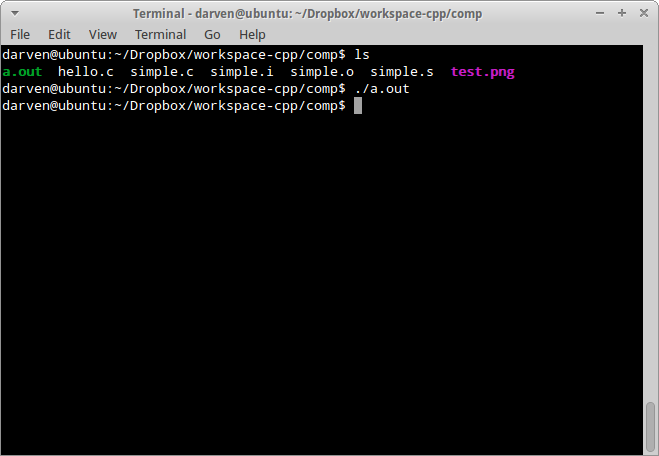 Compilation process
Example 2
Preprocessing
Step 1 - Preprocessor: cpp hello.c hello.i

hello.c                                              hello.i
#include <stdio.h>

int main(void){
	printf("Hello world!\n");
	return 0;
}
# 1 "hello.c"
# 1 "<built-in>"
# 1 "<command-line>"
# 1 "hello.c"
# 1 "/usr/include/stdio.h" 1 3 4

. . .

typedef unsigned char __u_char;
typedef unsigned short int __u_short;
typedef unsigned int __u_int;
typedef unsigned long int __u_long;
. . .
typedef unsigned int _G_uint16_t __attribute__ ((__mode__ (__HI__)));
typedef unsigned int _G_uint32_t __attribute__ ((__mode__ (__SI__)));

. . .

# 940 "/usr/include/stdio.h" 3 4

# 2 "hello.c" 2

int main(void){
 printf("Hello world!\n");
 return 0;
}
This is trimmed to fit in the slide. The actual file is really long…
Compilation
Step 2 - Compiler: gcc -S hello.i –o hello.s

hello.s
.file	"hello.c"
	.section	.rodata
.LC0:
	.string	"Hello world!"
	.text
	.globl	main
	.type	main, @function
main:
.LFB0:
	.cfi_startproc
	pushl	%ebp
	.cfi_def_cfa_offset 8
	.cfi_offset 5, -8
	movl	%esp, %ebp
	.cfi_def_cfa_register 5
	andl	$-16, %esp
	subl	$16, %esp
	movl	$.LC0, (%esp)
	call	puts
	movl	$0, %eax
	leave
	.cfi_restore 5
	.cfi_def_cfa 4, 4
	ret
	.cfi_endproc
.LFE0:
	.size	main, .-main
	.ident	"GCC: (Ubuntu/Linaro 4.7.3-2ubuntu1~12.04) 4.7.3"
	.section	.note.GNU-stack,"",@progbits
Assembly
Step 3 - Assembler: as hello.s –o hello.o

hello.o
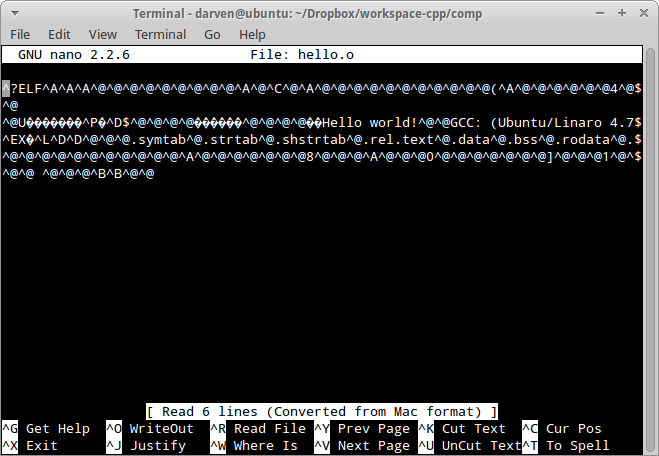 Linking
Step 4 - Linker: gcc hello.o
Note: gcc hello.o –o myname specifies the name of executable file.
a.out
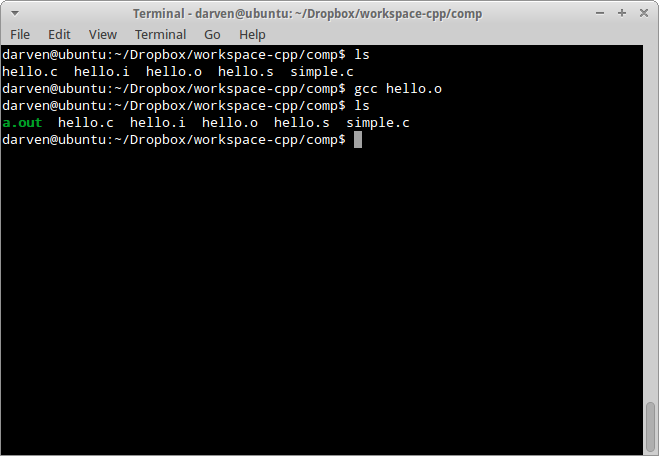 Execution
Step 5 – Load and execute: ./a.out

a.out
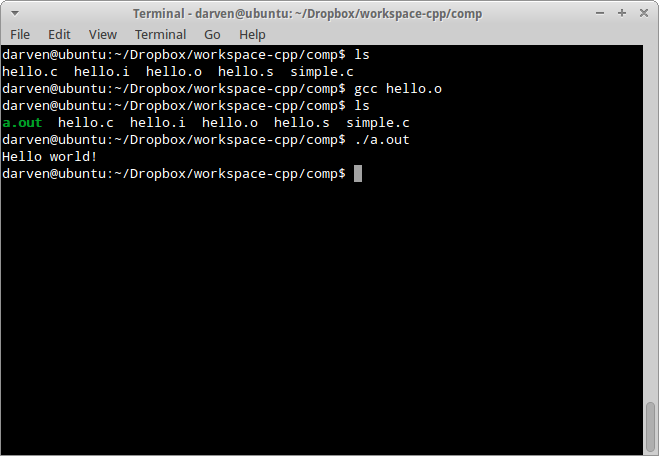